The Oxford Handbook of Lexicography
Part III: Specialist dictionaries 
Chapter 20: Etymological dictionaries 
Underlying definition of etymology 

Presentation of Flavia Monarchi 
Budapest 03.05.2016
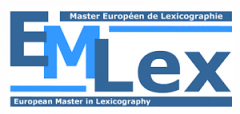 What is the etymology shown in an etymological dictionary?
Two possible definitions:

1.	The etymology is a linguistic branch which is involved in 	determining the 		origin of the lexicon of a given language (from 	Oxford English Dictionary = 	OED).

2.	The etymology is the linguistic branch in which the origin and the history of 	words are described and defined by the etymologists (from 	Dictionary of 	Hystorical and Comparative Linguistics = DHCL ).
Dictionary of lexicography (DLex)  the majority of etymological dictionaries chooses the second option:

“…but often its whole history or ‘curriculum vitae’ is documented”.

Baldinger’s opinion (1959: 239) history-oriented definition of etymology
Examples of dictionaries: FEW, the LEI, and the Dictionnaire Étymologique de l’Ancien Français (DEAF)

Oxford Dictionary of English Etymology (ODEE) = not only information on history of headwords, but also the semantic development.

Example: the substantive PIRATE  (Latin PĪRĀTA), and is curriculum vitae from ‘sea-robber’ in the 15th century via ‘marauder’ (16th century) to ‘(literary or other) plunderer’ in the 18th century.
Thank you for your attention! 
